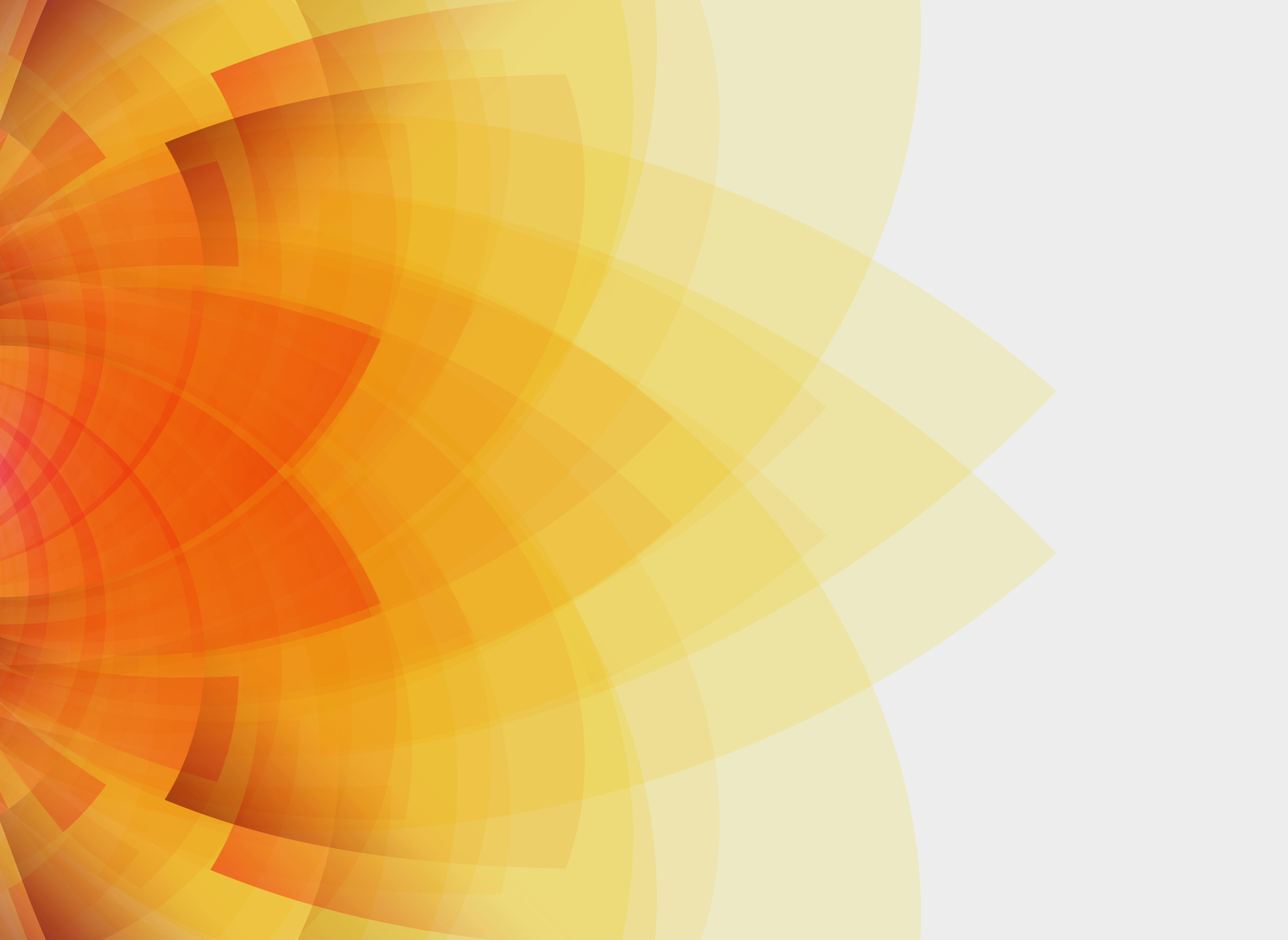 KEYS TO BRANDING & SOCIAL MEDIA
Joanie Griffin & Dezaree Vega Garcia
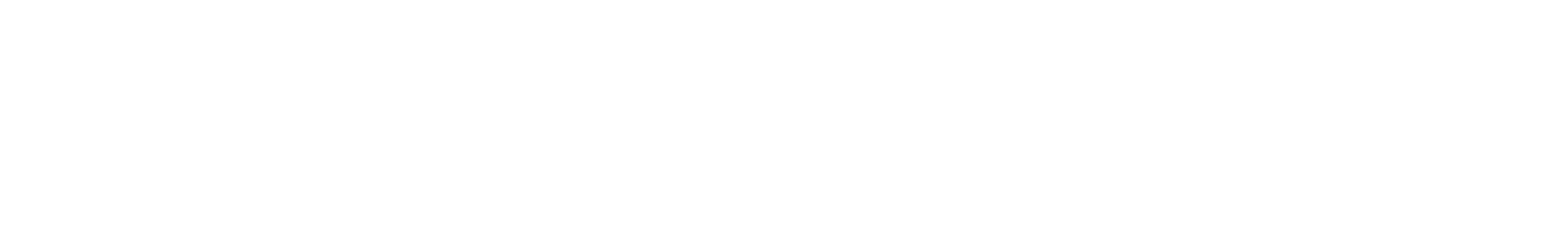 What is Branding?
A Brand is not a logo
 A Brand is not an identity
 A Brand is not a product
A Brand is a person’s feeling about a product, service, or organization. 
It is not what YOU say it is, it is what THE CUSTOMERS say it is.
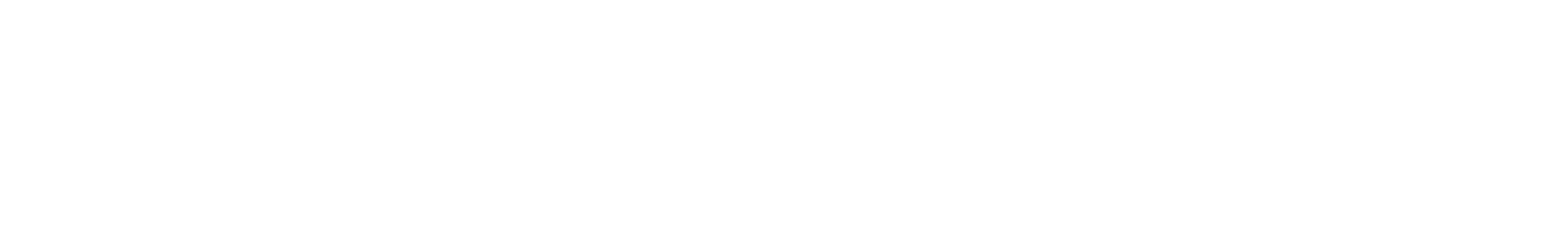 WHY BRAND?
An effective brand will resonate with your target audiences
It will set you apart from your competitors
It will lead to more and repeat sales
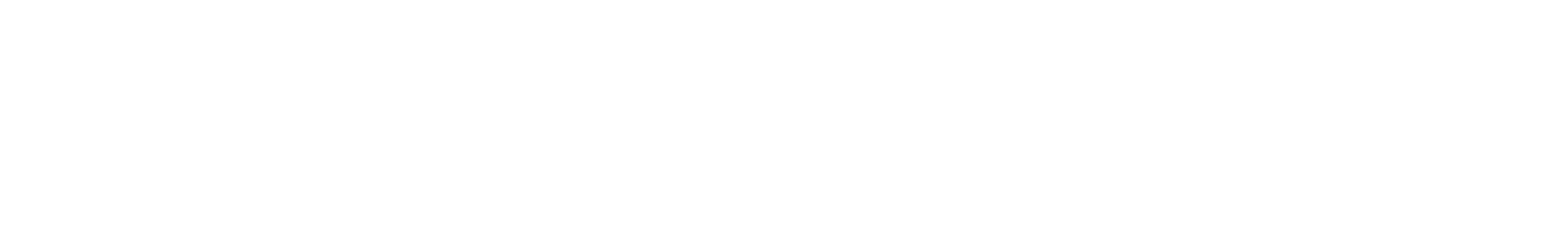 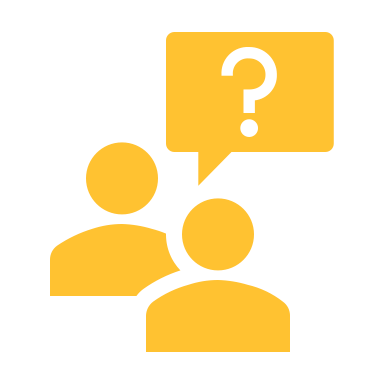 How Do I start?
Crafting a unique brand personality is necessary to communicate your brand in such a way that like-minded people will readily connect with you.
Ask the question, “What is the personality of your brand?” 
Make a list of single words, adjectives that reflect the personality and tone that you (intentionally) wish to convey, that you wish your brand to embody. Prioritize and group those words until you have your brand personality and tone crystalized into three to seven adjectives.
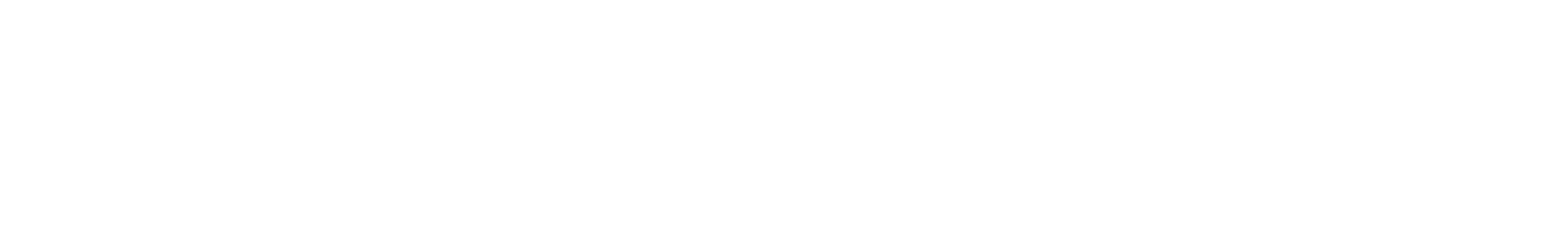 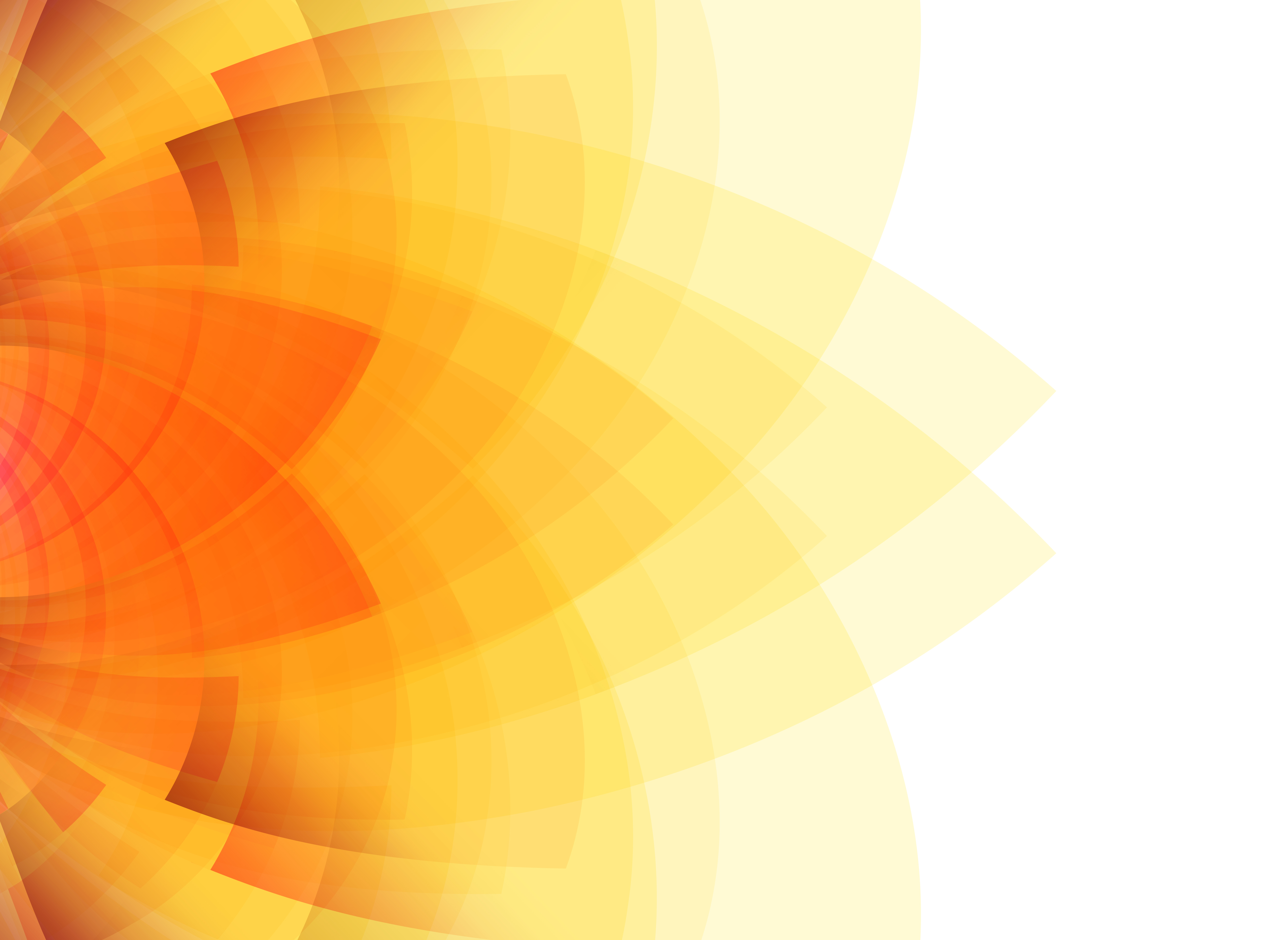 Some Possibilities
Professional
Fun
Creative
Engaging
Soulful
Friendly
Sophisticated
Generous
Intelligent
DEFINE YOUR AUDIENCE
Demographics
 Psychographics
 What do they believe?
 What do they stand for?
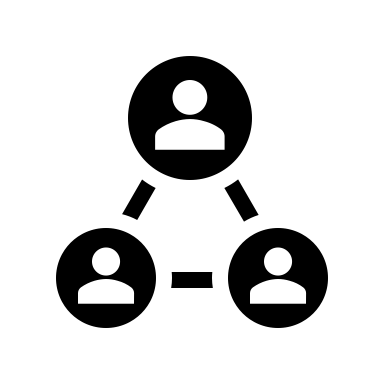 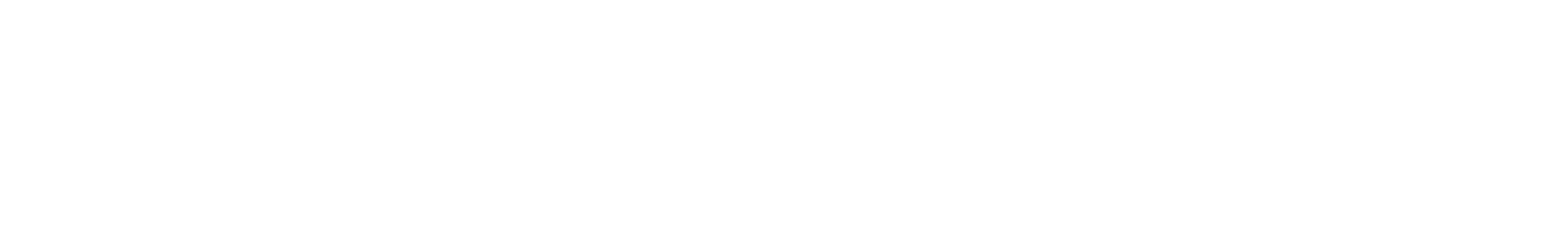 What Change Do You Seek to Make?
Why?
 Not What?
 Not How?
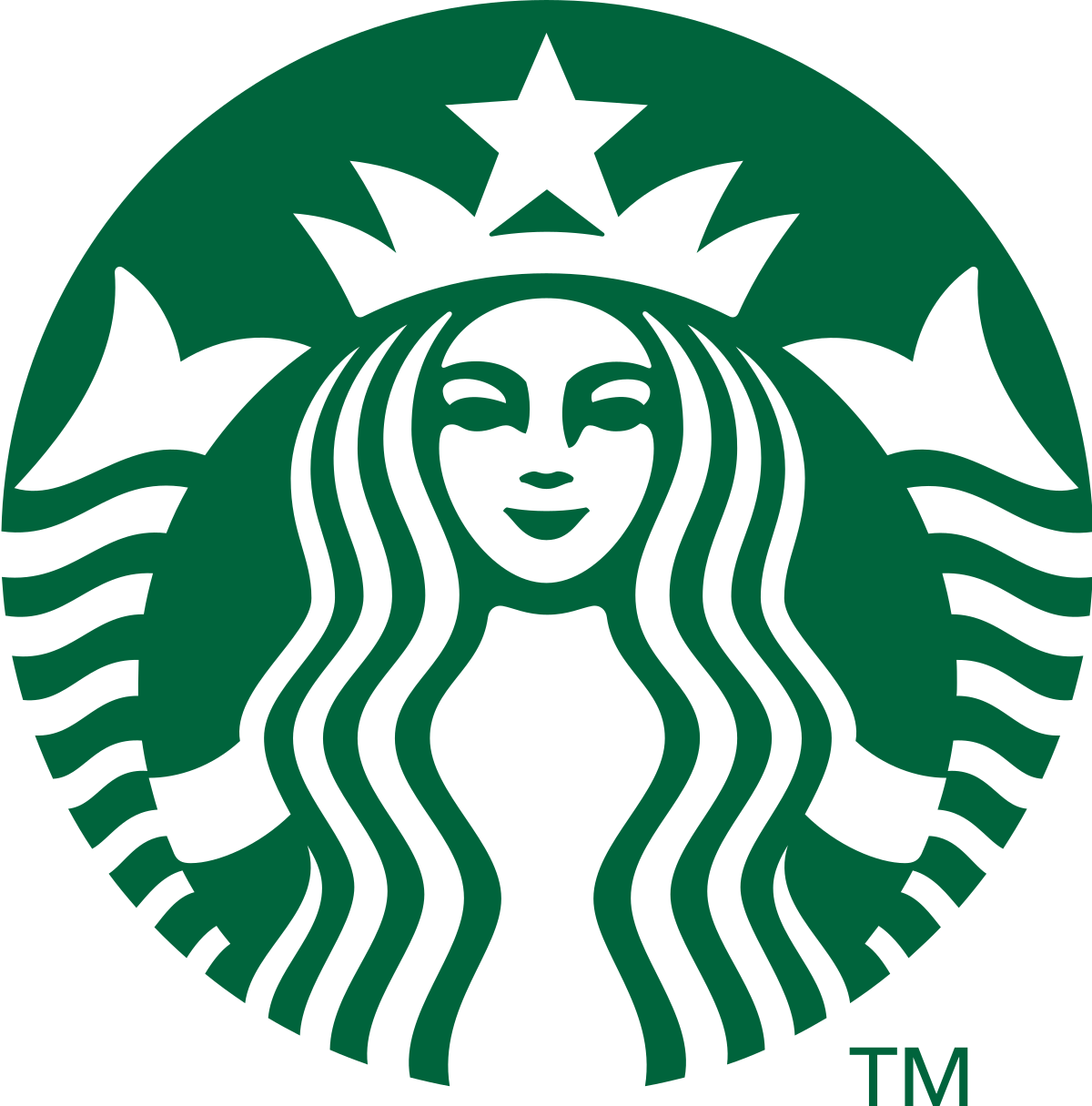 Coffee beverages is WHAT Starbucks does. Providing an experience of connection is the why.
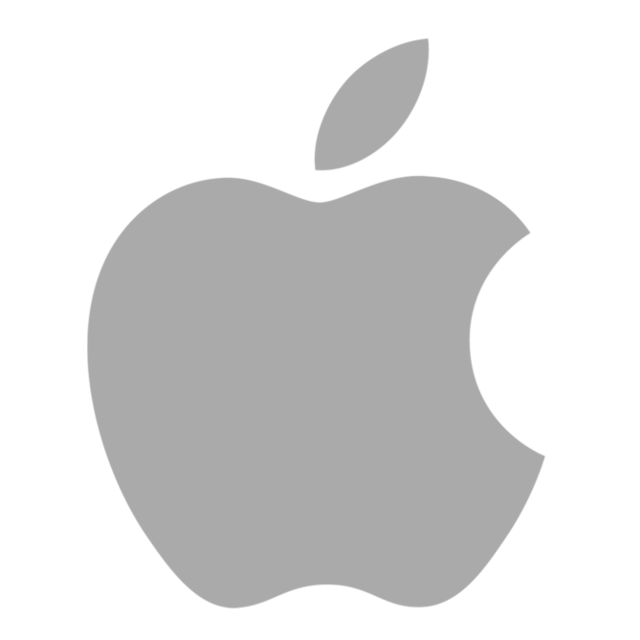 Computers and phones are WHAT Apple does. Inspiring people to think differently is the why.
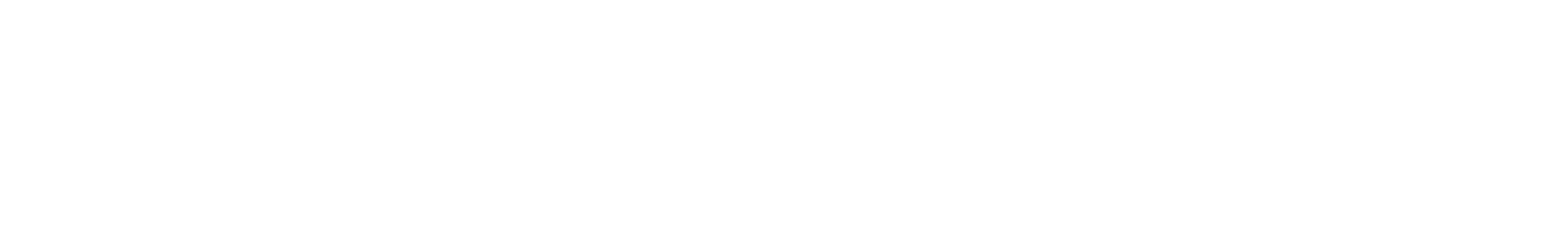 WHAT DO YOU STAND FOR?
Create a list of values, prioritize, and group them. Whittle them down to then or less and write a short sentence for each one that expresses what they mean to you.
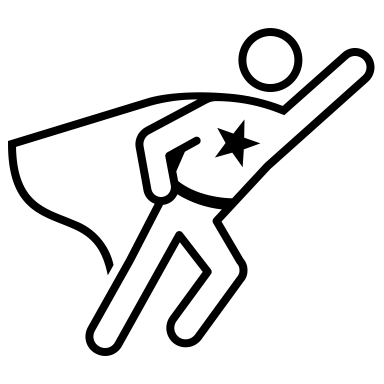 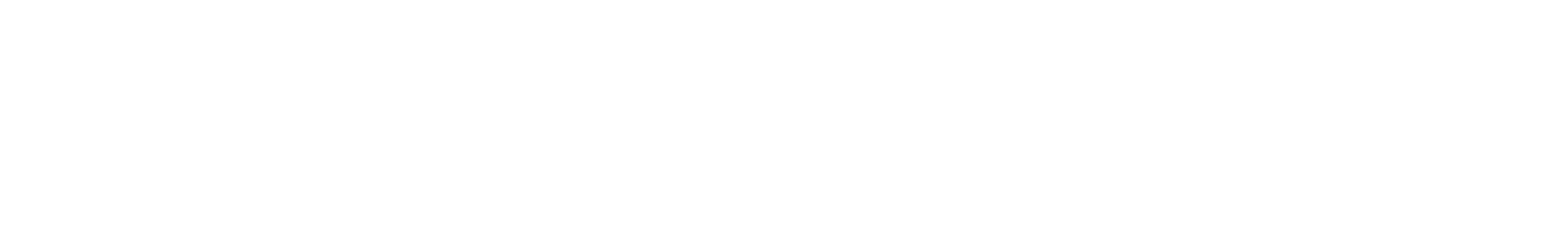 The Most Common Ones:
What Is Your Brand Promise?
What do you deliver?

Your brand promise is that one thing (or maybe two) that you absolutely deliver that is unique and special to your business.
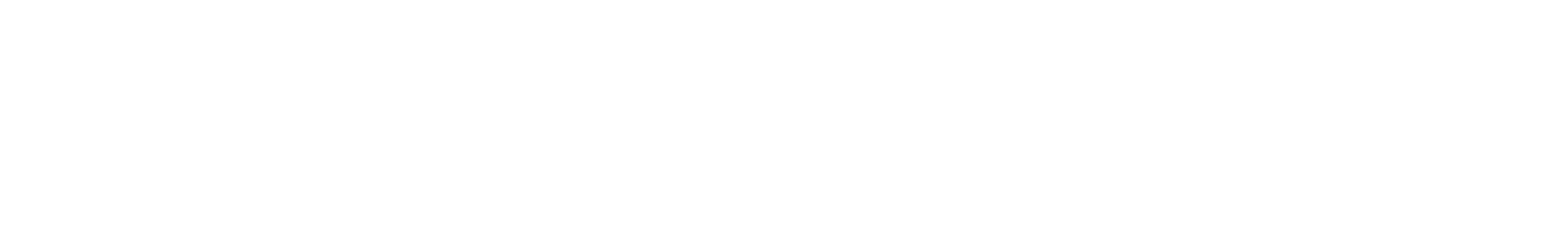 WHAT IS YOUR HOW?
(Your secret sauce)
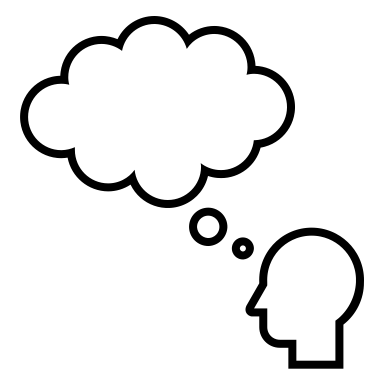 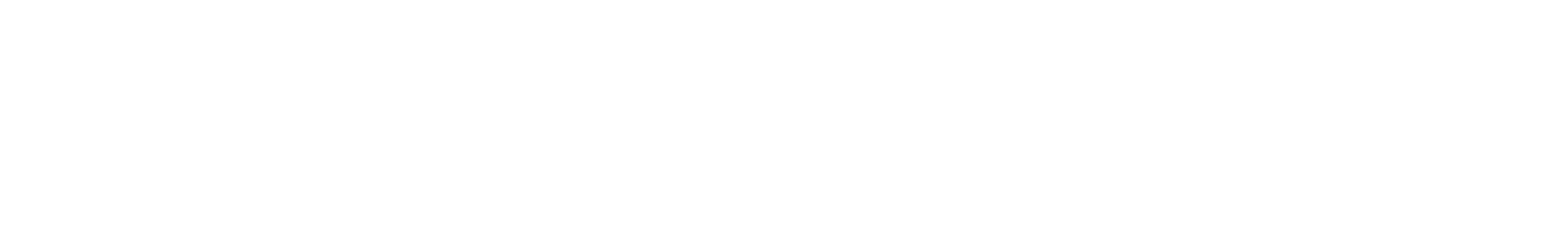 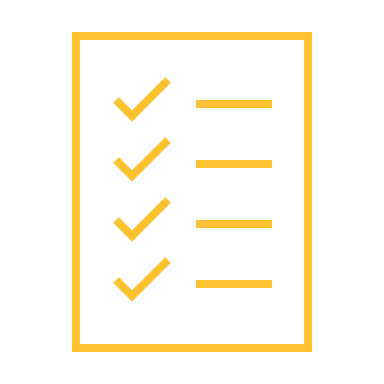 Now What?
Incorporate your brand across all customer touch points
Website, promotional materials, business cards, email signature, signage etc.
Develop your :30 elevator speech
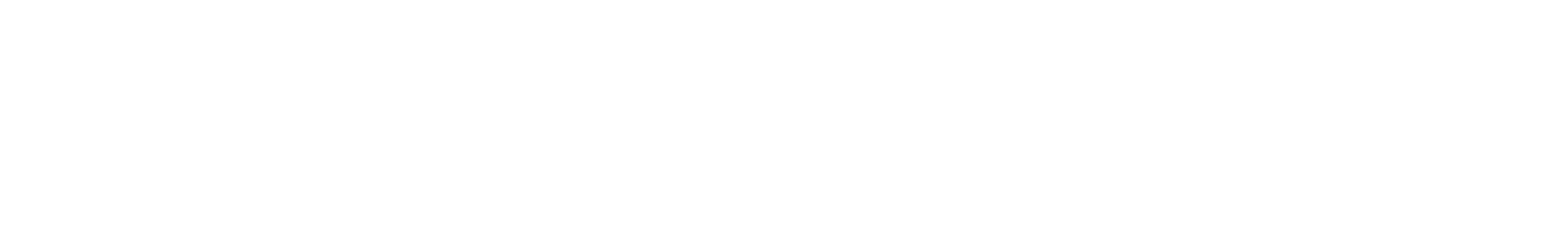 Examples of Great Brands
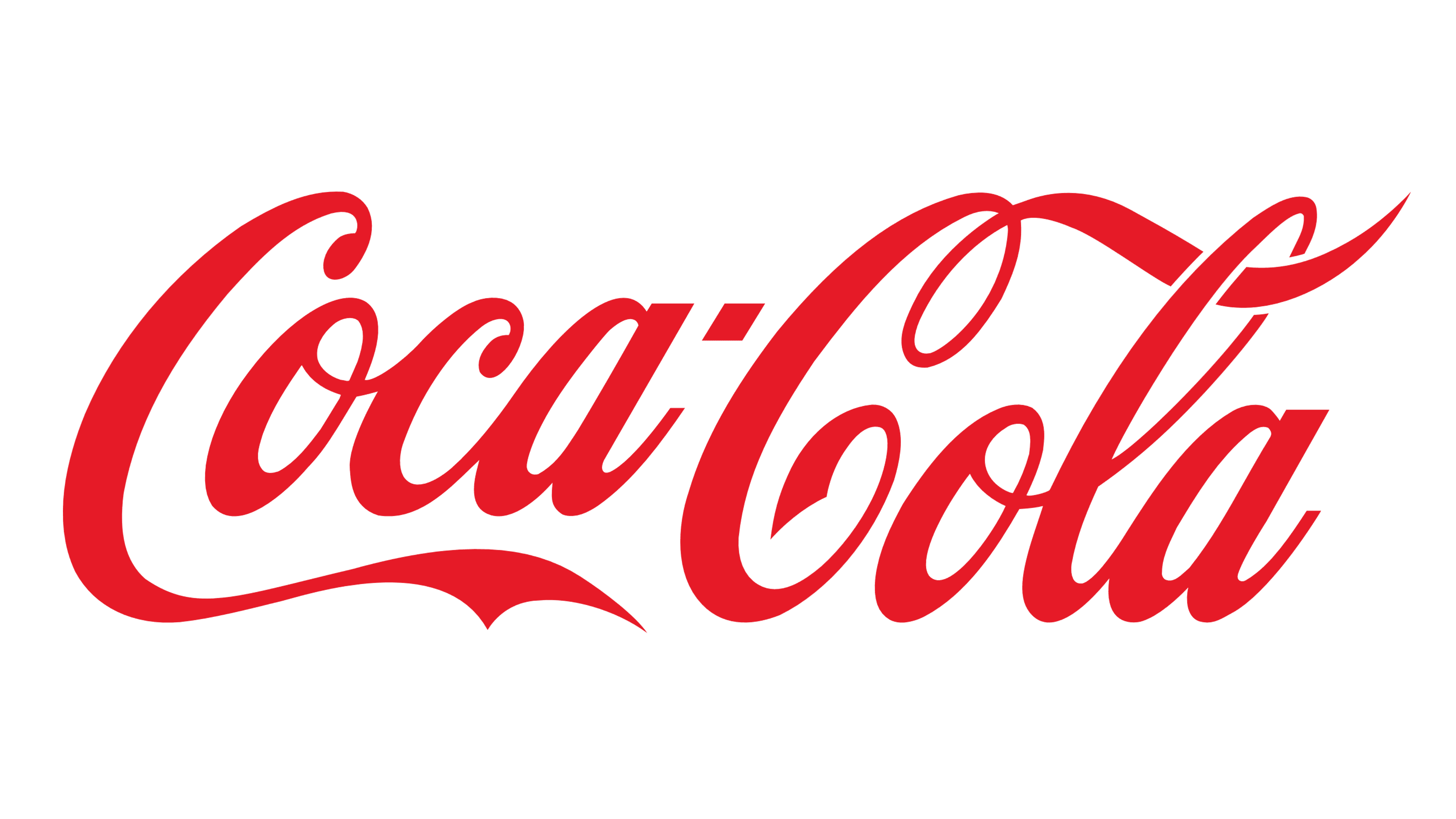 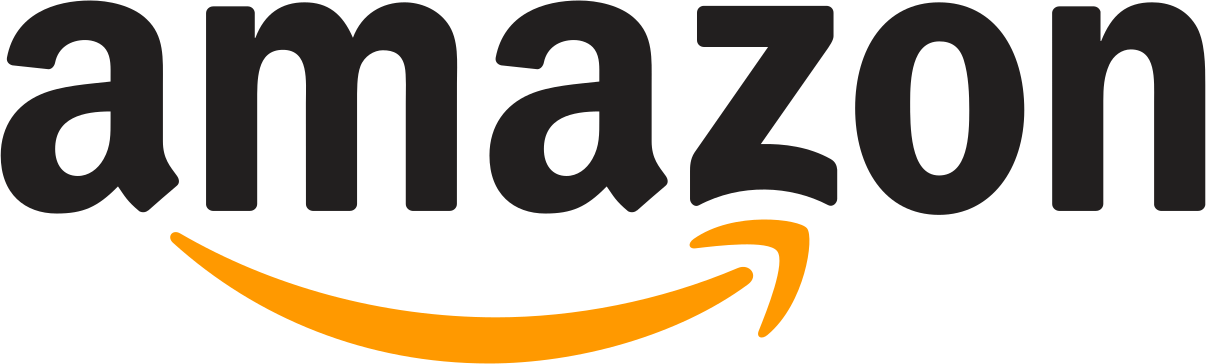 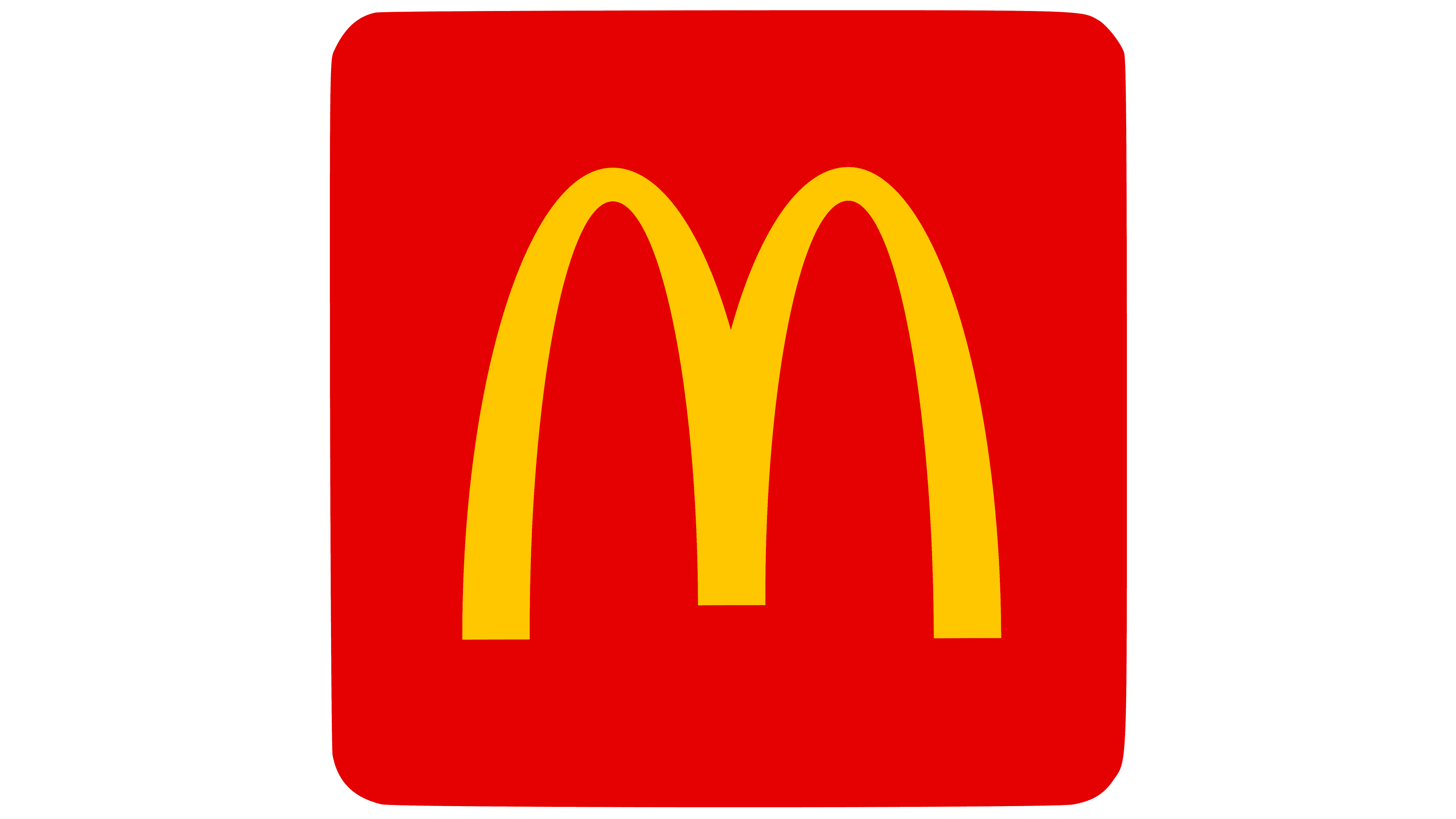 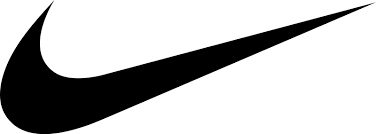 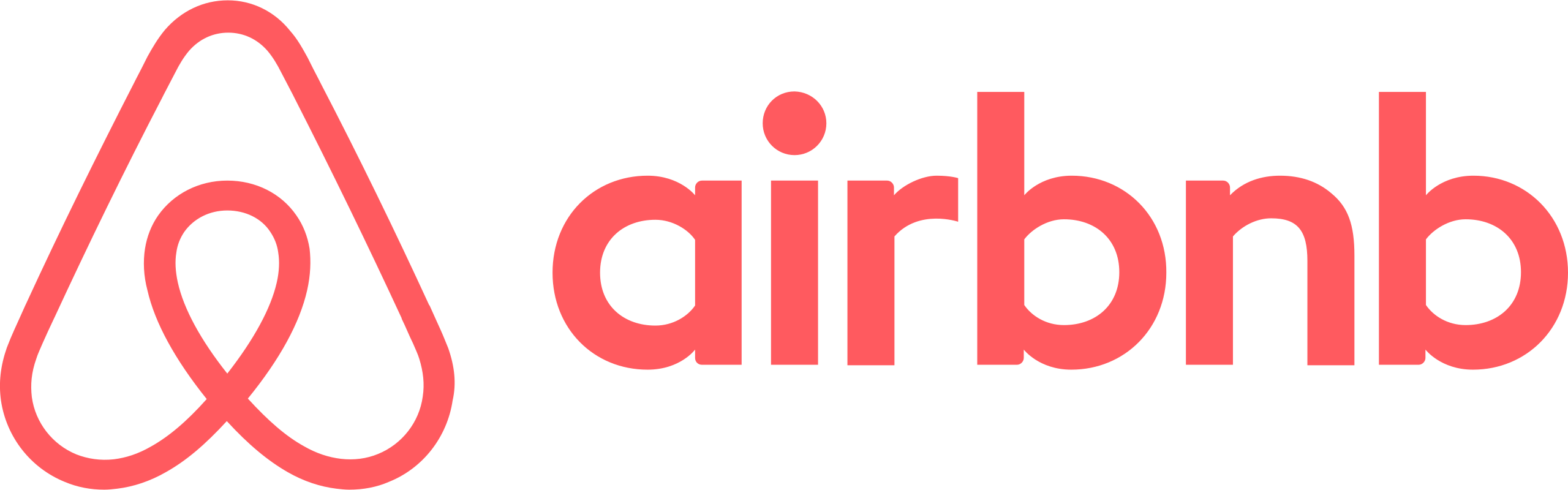 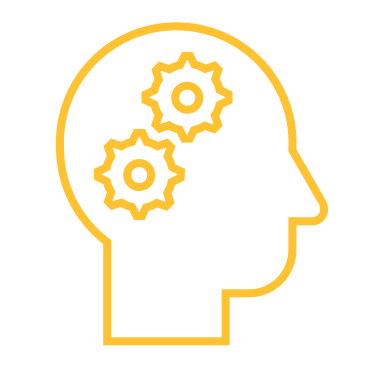 Be Strategic
LinkedIn
Facebook
Instagram
Twitter
TikTok
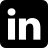 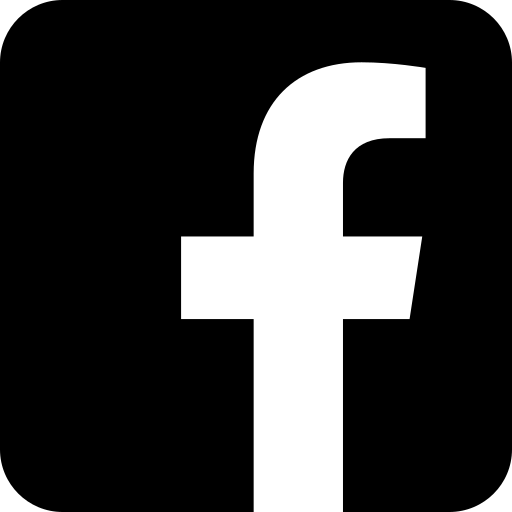 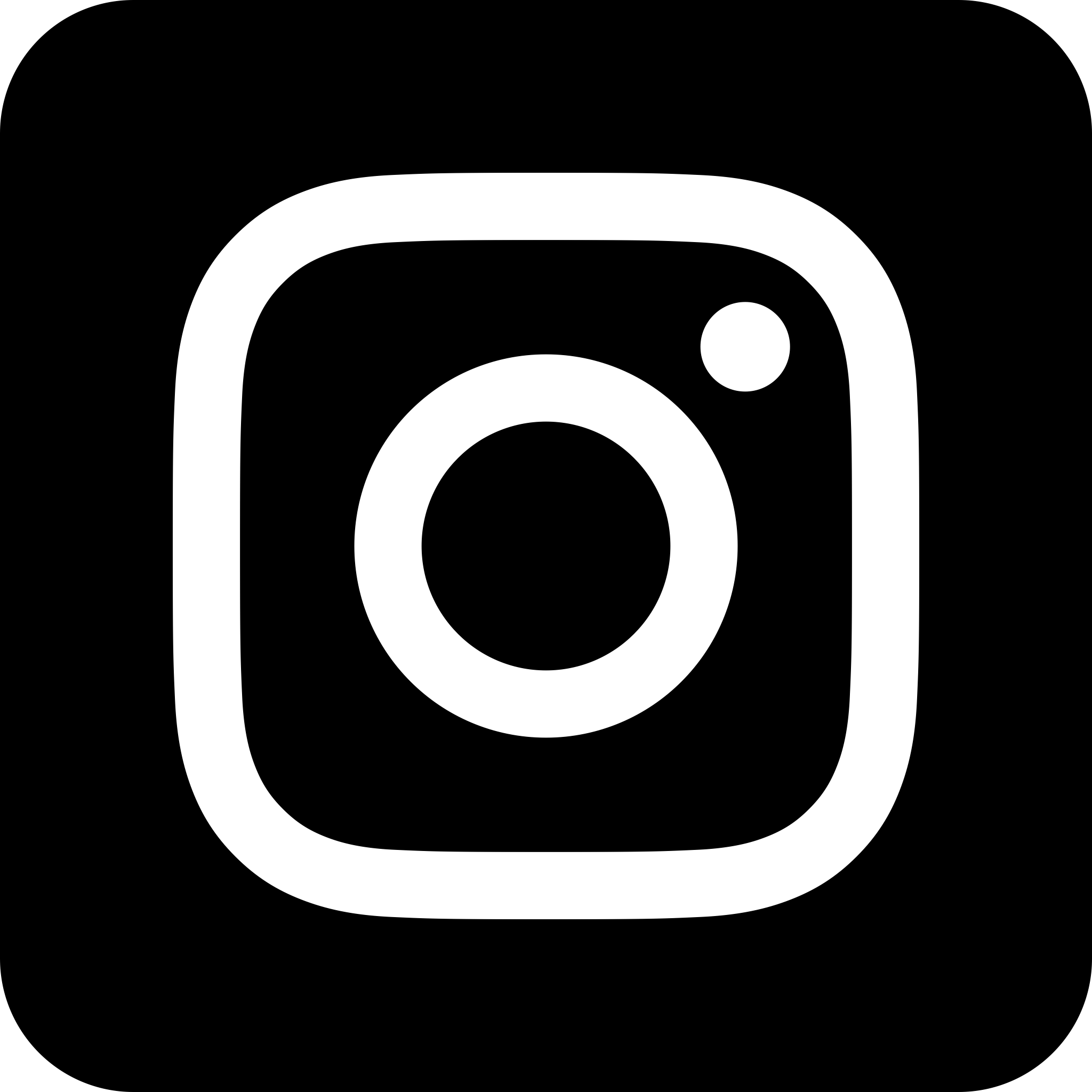 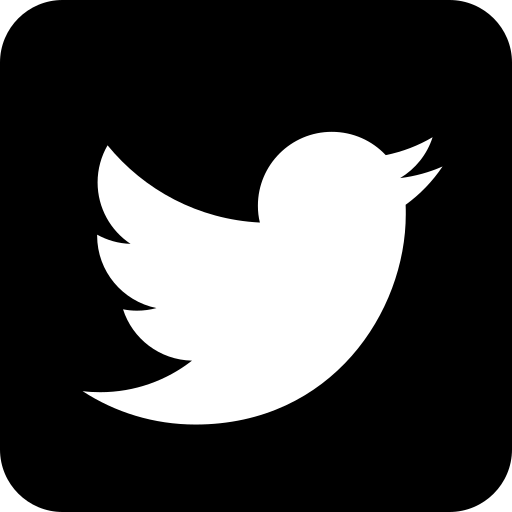 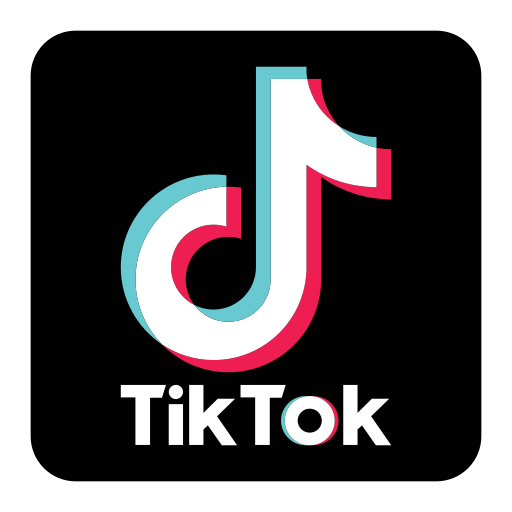 USE YOUR VOICE!
Don’t be too salesy
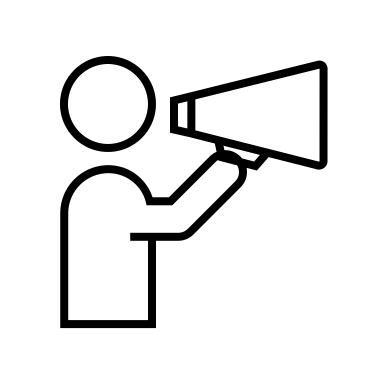 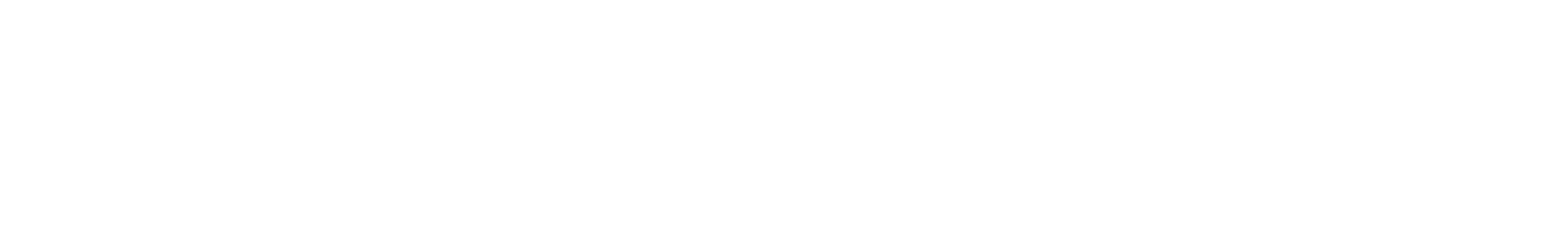 CONTENT
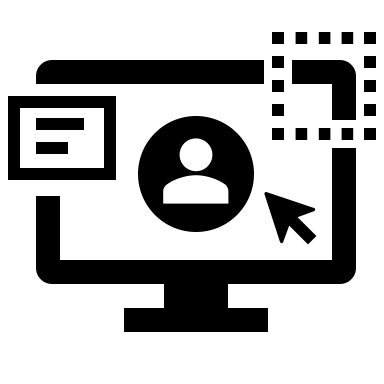 Curate and share existing content 
Utilize video when possible
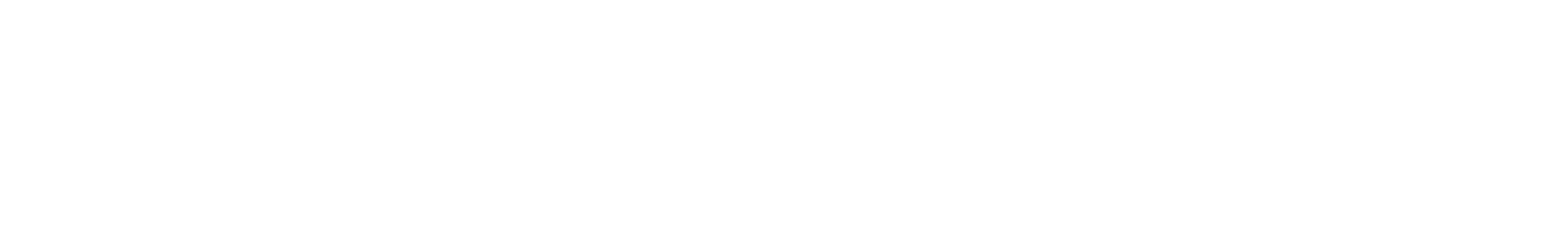 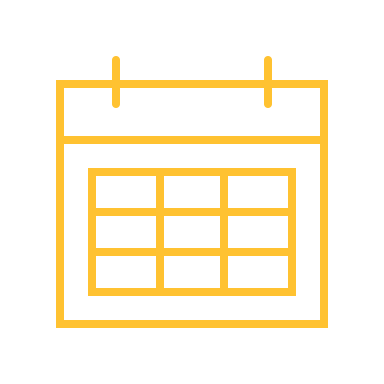 SCHEDULING
Leverage scheduling functions 
Utilize scheduling software (Hootsuite, Meta Business Suite, etc.)
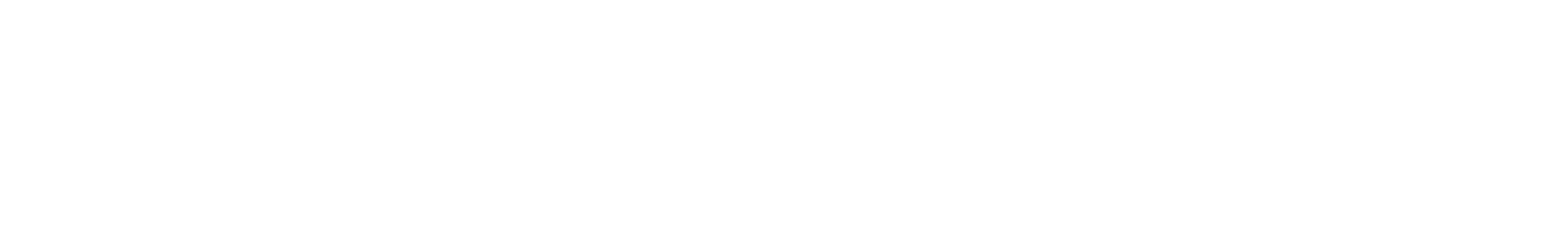 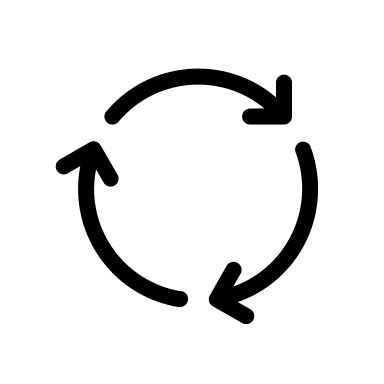 REDIRECT
Ensure posts lead back to your website
Develop a personal website (if possible)
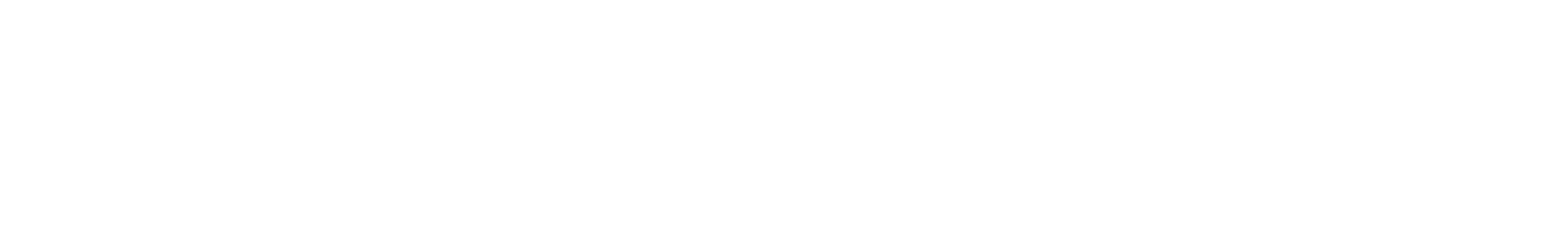 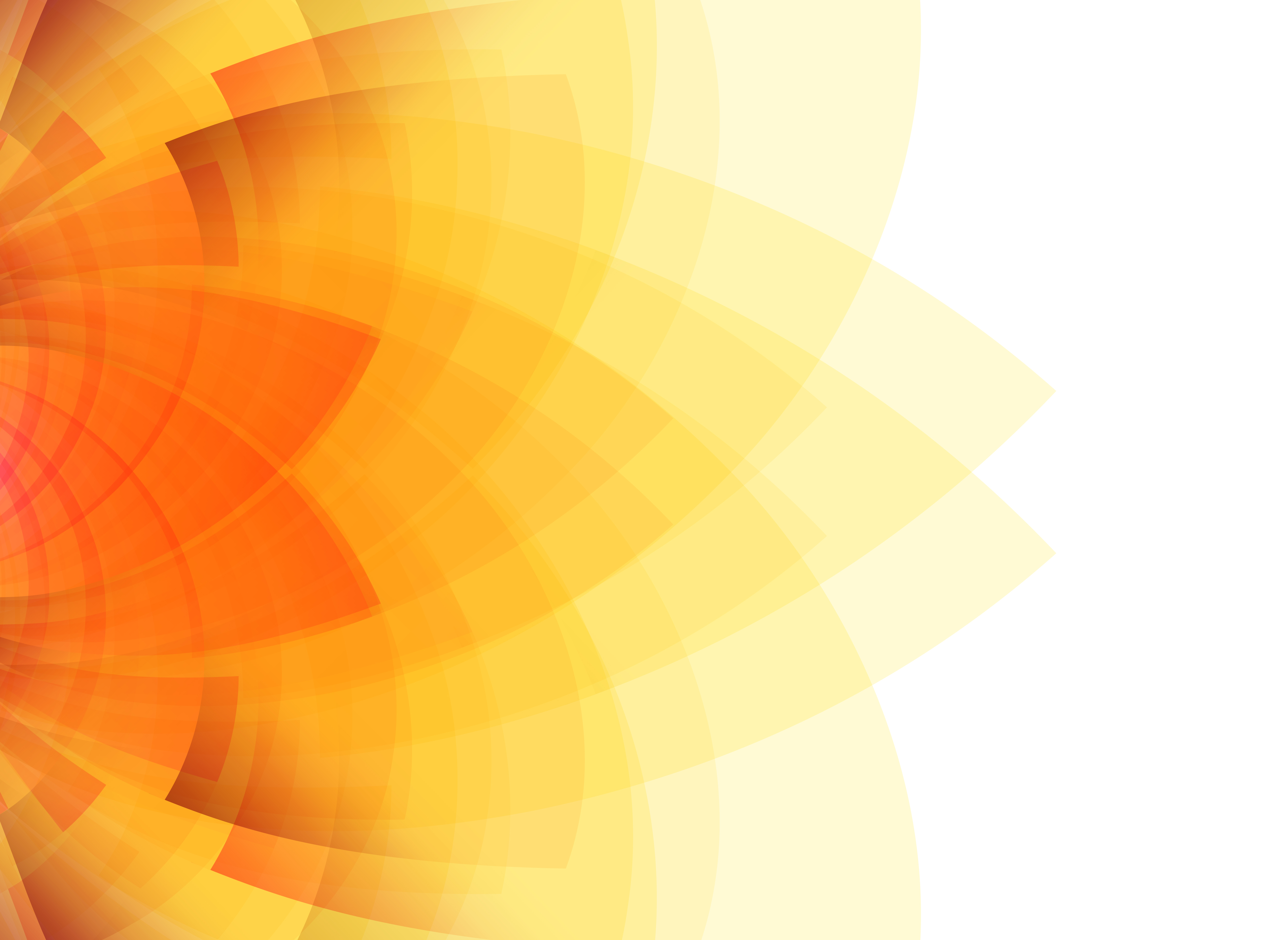 QUESTIONS
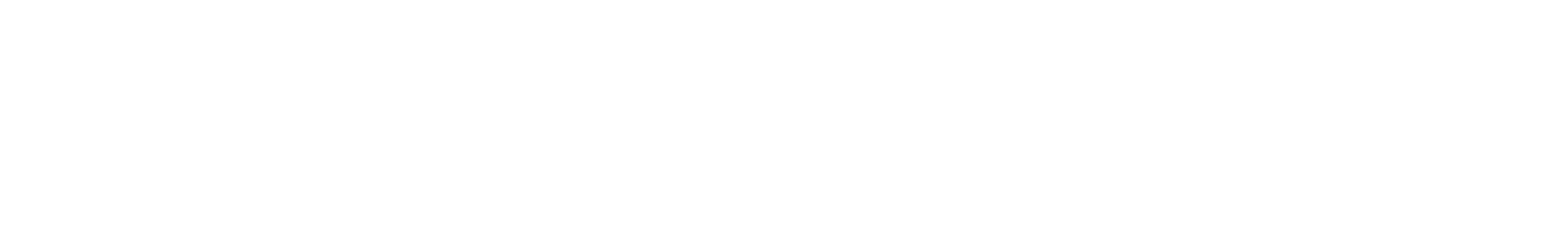